Medical Plan Comparison
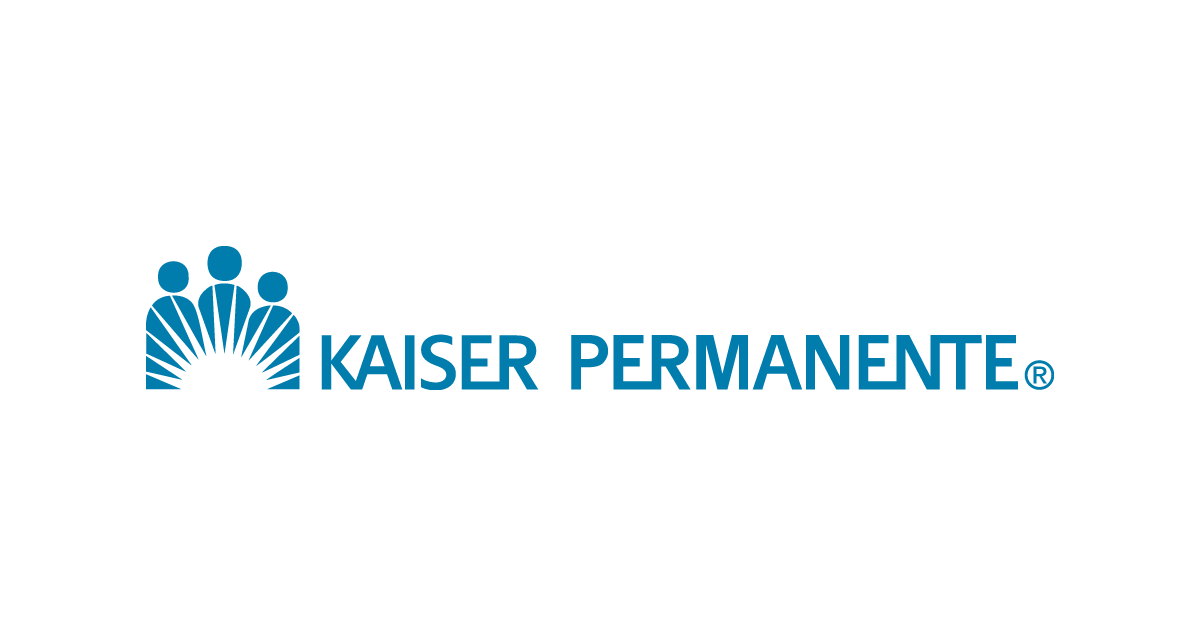 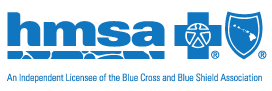 1